Business Analysis Scenario Template
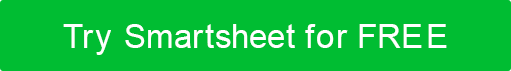 When to Use This Template:  Employ this business analysis scenario template with or without sample data to present a detailed assessment of complex business scenarios, such as shifts in market dynamics or competitive landscapes, to your team or stakeholders. It's particularly useful for business analysts and corporate strategists who need to convey business environment analyses during strategic planning meetings or executive briefings. 
  
Notable Template Features:  This template features comprehensive slide layouts that facilitate a clear, thorough exploration of various business scenarios. Its standout attributes include dedicated sections for detailing market trends, competitive analysis, and strategic implications, complemented by engaging visual elements.
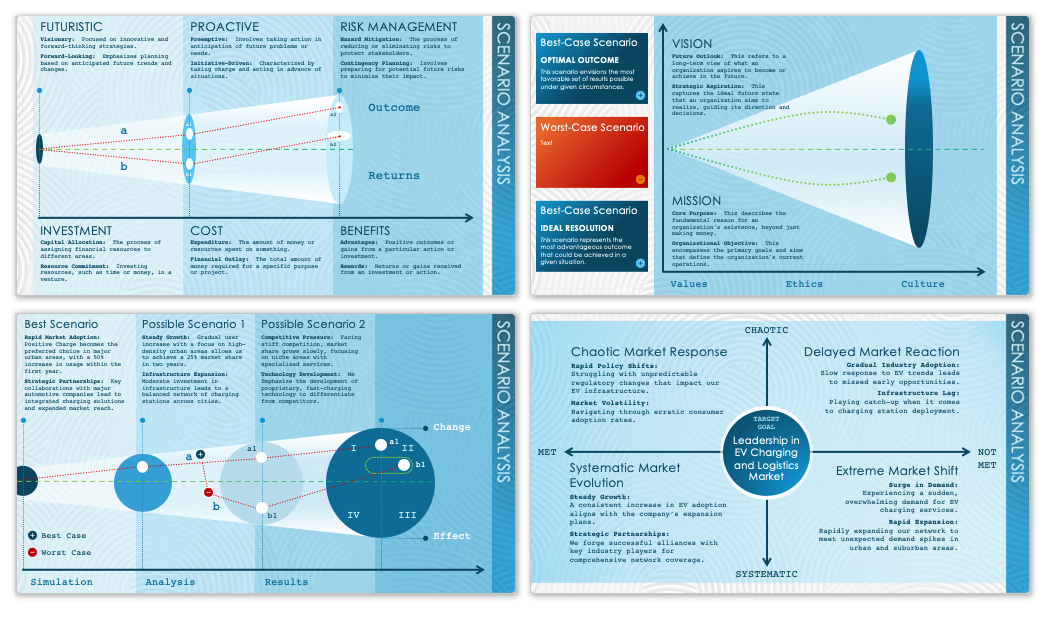 FUTURISTIC
PROACTIVE
RISK MANAGEMENT
Text:  Text
Text:  Text
Text:  Text
Outcome
a2
a1
a
b2
b
Returns
b1
INVESTMENT
COST
BENEFITS
Text:  Text
Text:  Text
Text:  Text
Best-Case Scenario
VISION
Text:  Text
OPTIMAL OUTCOME
This scenario envisions the most favorable set of results possible under given circumstances.
Worst-Case Scenario
Text
MISSION
Best-Case Scenario
Text:  Text
IDEAL RESOLUTION
This scenario represents the most advantageous outcome that could be achieved in a given situation.
Values
Ethics
Culture
Best Scenario
Possible Scenario 1
Possible Scenario 2
Text:  Text
Text:  Text
Text:  Text
Change
a1
I
II
a1
a
b1
b
IV
III
b1
Effect
Best Case
Worst Case
Simulation
Analysis
Results
CHAOTIC
Delayed Reaction
Chaotic Response
Text:  Text
Text:  Text
TARGET GOAL
MET
NOTMET
Text
Systematic Evolution
Extreme Shift
Text:  Text
Text:  Text
SYSTEMATIC